Psychologie   komunikace   pro management   bezpečnostních   služebTéma  5.   Sociálně psychologický výcvik komunikačních dovedností s využitím transakční analýzy Vratislav   Pokorný
Operační program Vzdělávání pro konkurenceschopnost
Projekt: Vzdělávání pro bezpečnostní systém státu
(reg. č.: CZ.1.01/2.2.00/15.0070)
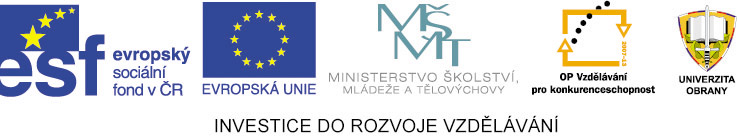 Transakční analýza Eric Berne
Filosofie TA :
lidé jsou ve své podstatě dobří , jsou OK
každý jedinec má kapacitu myslet 
změna  je možná – přestože tvrdíme opak
cílem růstu osobnosti je autonomie
Transakční analýzajako teorie a metoda
Teorie osobnosti 
a metoda
 zaměřená na osobnostní růst a změnu
Teorie komunikace 
a metoda, 
jak ovlivňovat změny 
v mezilidských vztazích   a přispívat k rozvoji skupin a organizací
Systematická psychoterapie
[Speaker Notes: TA je definována jako teorie osobnosti a,. Současně je to teorie komunikace.“, ukazuje , že můžeme pracovat komplexně s celou osobností jedince a s prostředím, resp. situačním kontextem, ve kterém se nachází.]
Strukturální analýza osobnosti
ochranitelské
kritické
Rodičovské Já
Dospělé Já
Dětské  Já
přirozené
přizpůsobivé
Vybrané aspekty komunikace v náročných situacích
Potřeby a komunikace

 místo
podpora
péče
 bezpečí 
limit
Jazyk a komunikace

 model krychle jako sociální událost
Osobnost a komunikace

 osobnostní stavy
 procesy - vnímání
 komunikační styly